Break In Service
Case Processing for Foodshare
Updated 5/2021
Process Help 3.13
Table of Contents
3-What is a Break In Service
6-Break in Service for a change
9-Quiz
10-Answers
11-Break in Service at SMRF
19-Quiz
20-Answers
21-Break in Service at Review
25-Quiz
26-Answers
27-FoodShare: 60 days Verification at Application
30-FoodShare Break in Service Page in CWW
33-Process at a Glance
34-Case closed for Other Reason
35-Case closed at SMRF
36-Case closed at Review
37-Desk Aid
2
What is a Break In Service?
Under some circumstances, you will be able to reopen a closed FoodShare case without requiring a new application. 

There are several situations in which this can occur. Sometimes you will have to reopen FS using the Break in Service page in CWW, and sometimes you will have to update the FS request date.
3
What is a Break In Service?
FS Break In Service Page in CWW
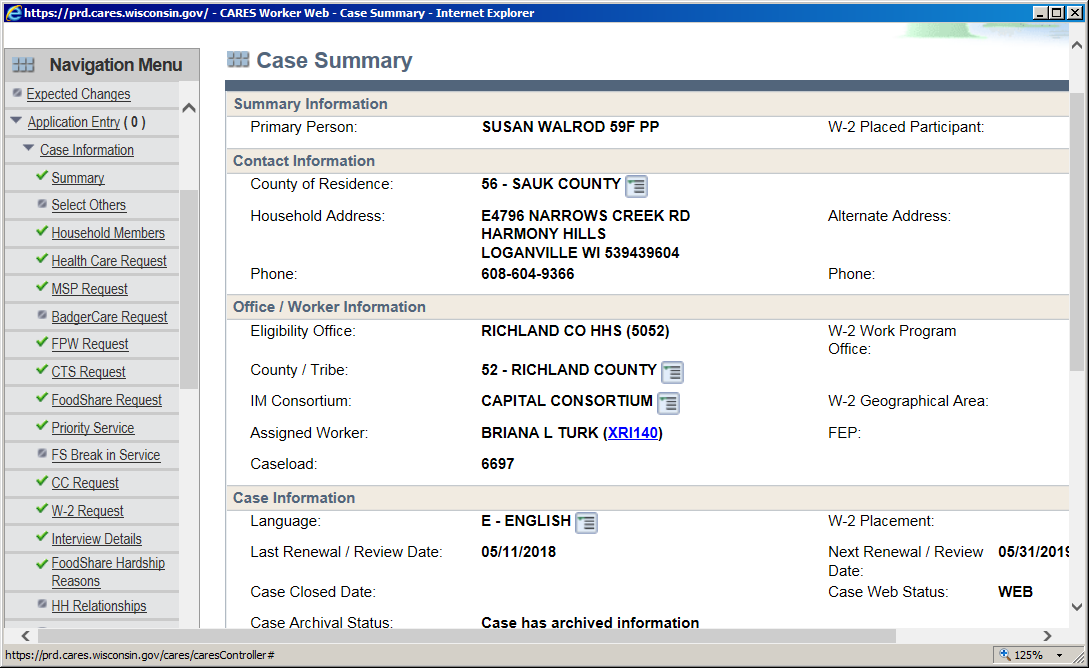 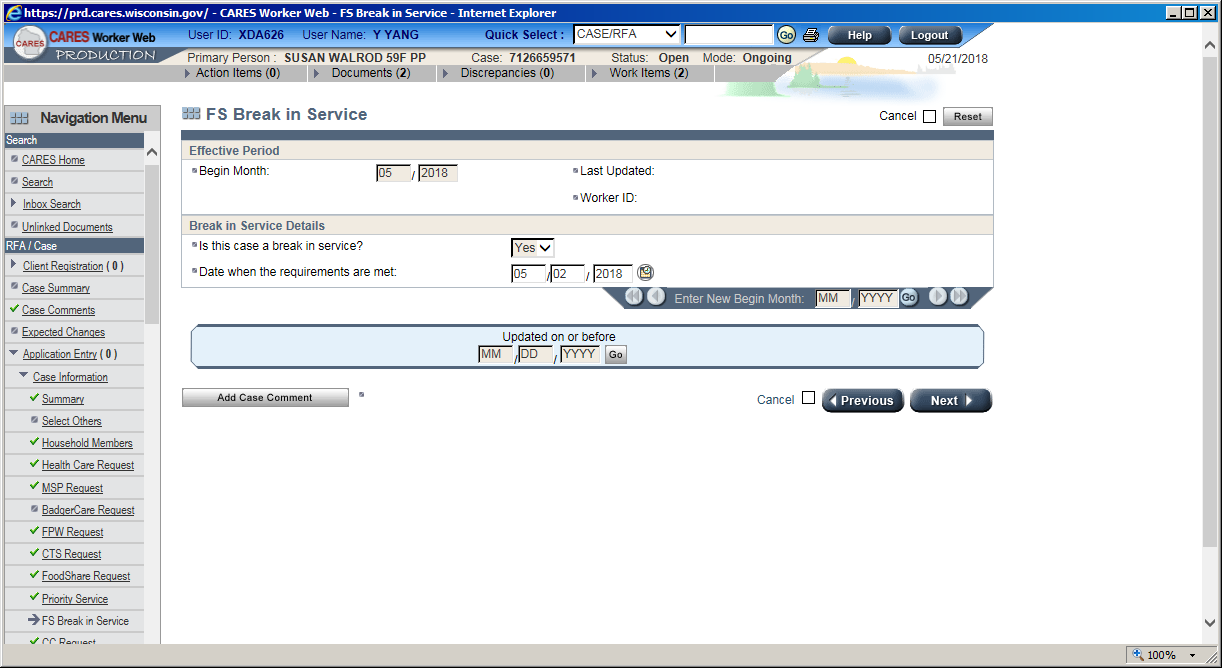 4
What is a Break In Service?
FS request page
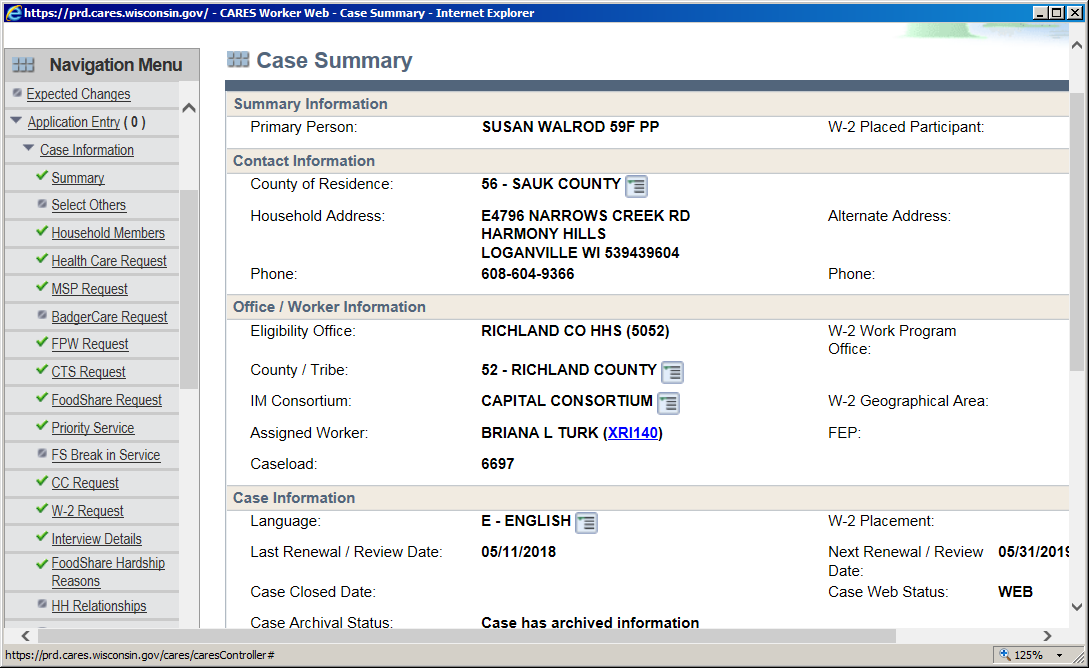 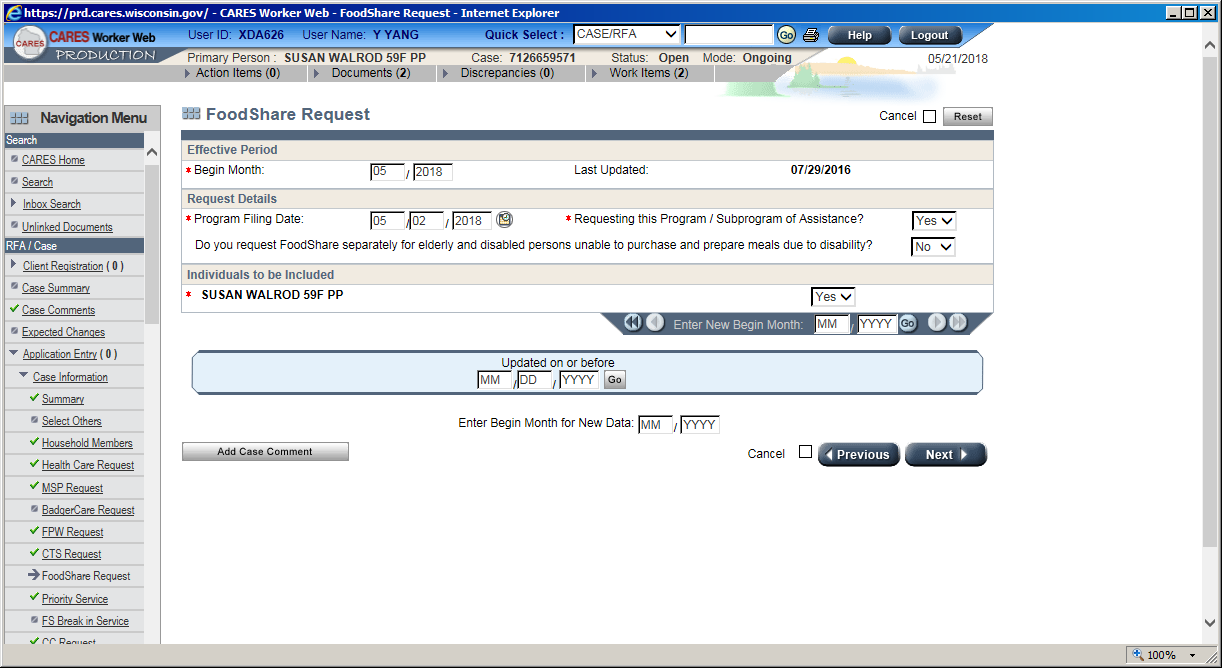 5
Break In Service for a change
If a change is reported and not verified timely, the verification code in CWW is Nved on the due date, and FS closes.
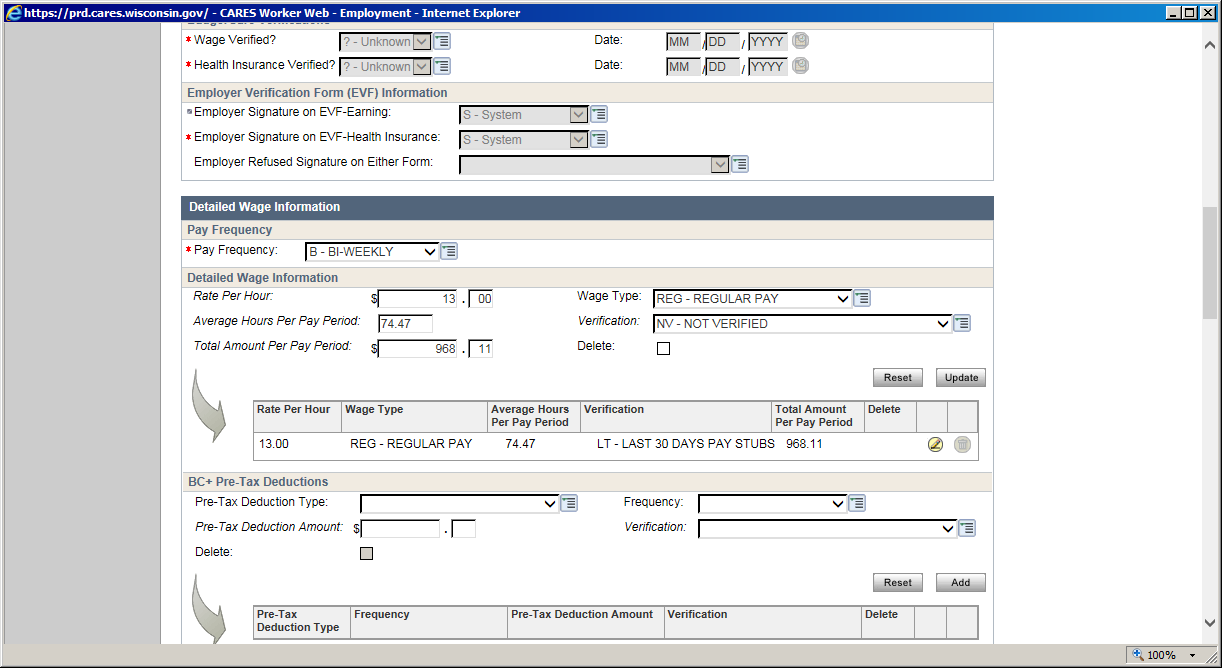 6
Break In Service for a change
Allow FS to reopen when closed for lack of verification, as long as the requested verification is provided in the calendar month following case closure.
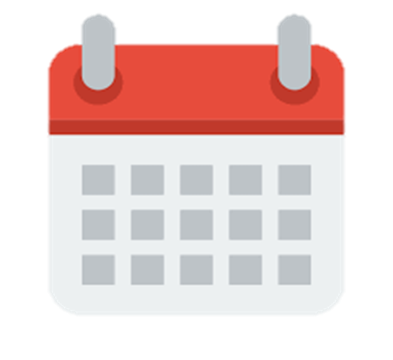 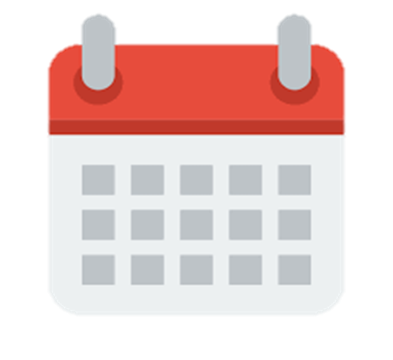 Month 2

Verification
provided
FS re-opens w/break in service
Month 1

No verification
FS terminated
7
Break In Service for a change
If the verification is not received by the last day of the month after FS has closed, a new application for FS will be required.
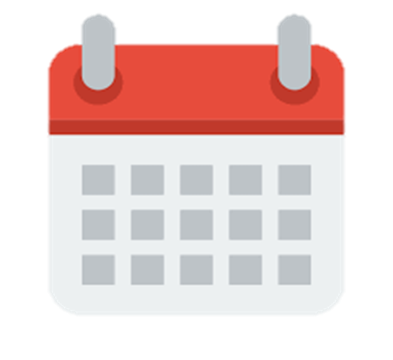 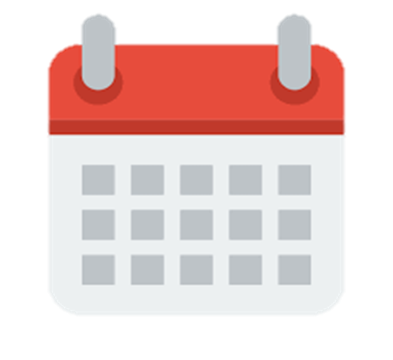 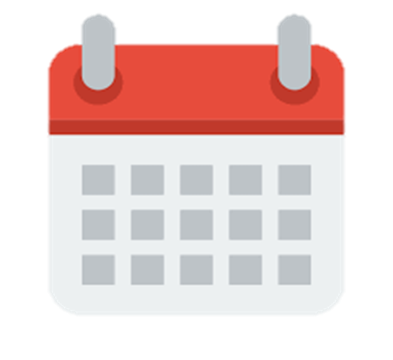 Month 1

No verification

FS terminated
Month 2

No verification

FS closed
Month 3

Verification 
provided

New application is required
8
QUIZ
Verification due 1/4/17 is not provided. FS closes 1/31/17. Verification is provided 2/5/17. 

1) When does FS open?

2) What if Verification was provided 1/31/17?

3) What if Verification was provided 3/4/17?
9
Answers
Verification due 1/4/17 is not provided. FS closes 1/31/17. Verification is provided 2/5/17. 

1) When does FS open? 2/5/17, apply break in service.

2) What if Verification was provided 1/31/17? FS reopens 2/1/17, FS break in service is not needed. 

3) What if Verification was provided 3/4/17? Break in service cannot be applied. A new application is required.
10
Break In Service At SMRF
The SMRF must be returned no later than the last day of the 7th month of the certification period with all the verifications needed.
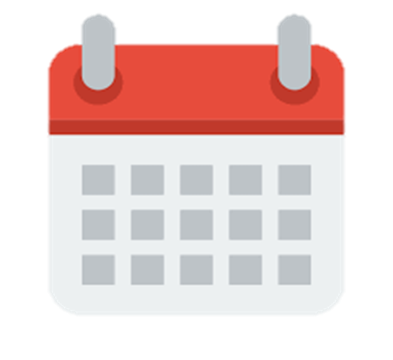 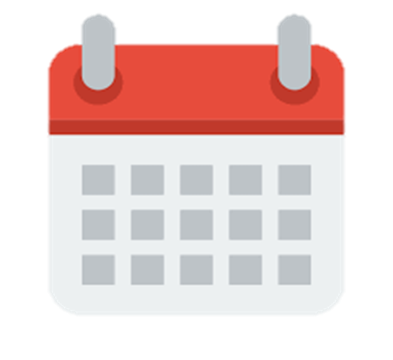 Month 6

SMRF due


If not received, FS closes
Month 7

Last month to 
turn in SMRF 

FS re-opens w/break in service
11
Break In Service At SMRF
If the SMRF is not returned, FS will close at the end of the SMRF month. 

If the SMRF is completed in the SMRF month, but verification is required and is not provided by the end of the SMRF month (or the due date), FS will close at the end of the SMRF month.
12
Break In Service At SMRF
Example: Bob’s SMRF is due by 1/31/2018. On 2/26/2018 Bob turns in his completed SMRF. Bob reports changes to his income. 

***Bob will need to provide verification of his income changes by 2/28/18 to reopen FS, otherwise, he must reapply for FS.*** 

The SMRF (including verifications) must be completed by the 7th month.
13
Break In Service At SMRF
FS can reopen with break in service, if the reason for case closure is fully resolved during the calendar month following case closure.

Issue prorated benefits from the date the household submitted all required items:
	Completed SMRF and
	All required verification
14
Break In Service At SMRF
Note: For a late SMRF, the SMRF must have an action completed date on the View/Record Six Month Report Actions page that is in the process month (the month it’s due) otherwise CARES will continue to fail the case for lack of SMRF. 

You will also need to create a break in service page, otherwise CWW will issue FS for the entire month.
15
Break In Service At SMRF
16
Break In Service At SMRF
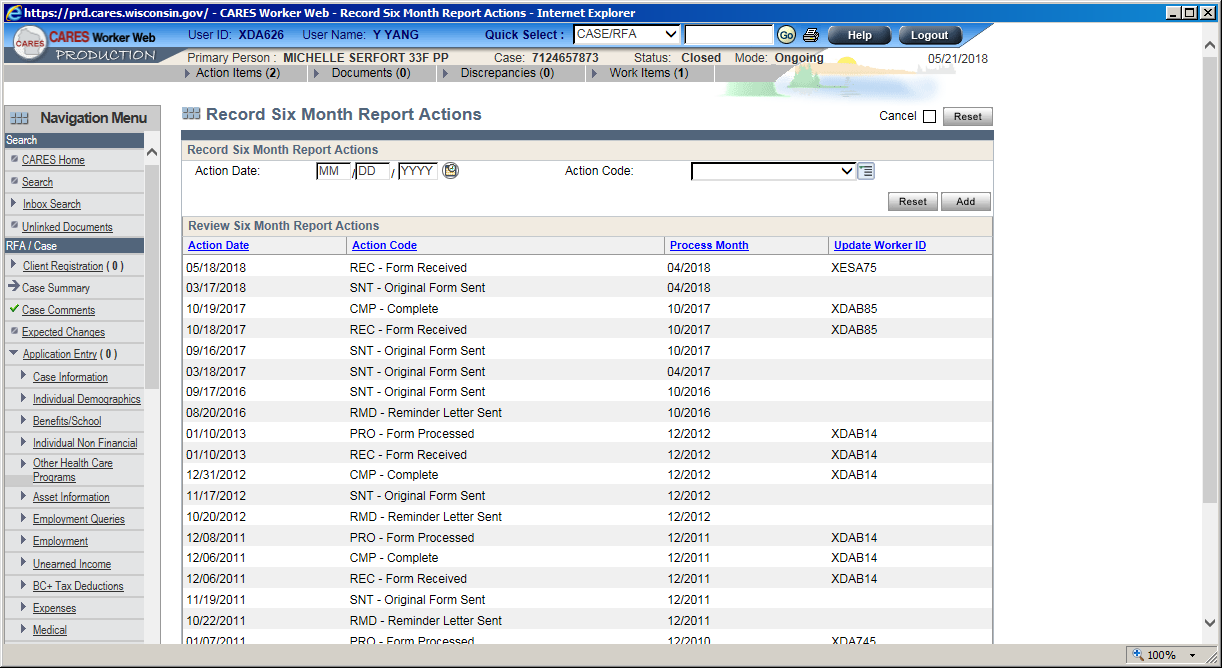 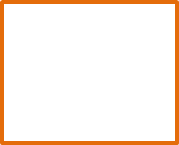 SMRF is timely
SMRF due October
17
SMRF is late
SMRF due April
Break In Service At SMRF
SMRF is late
SMRF due April
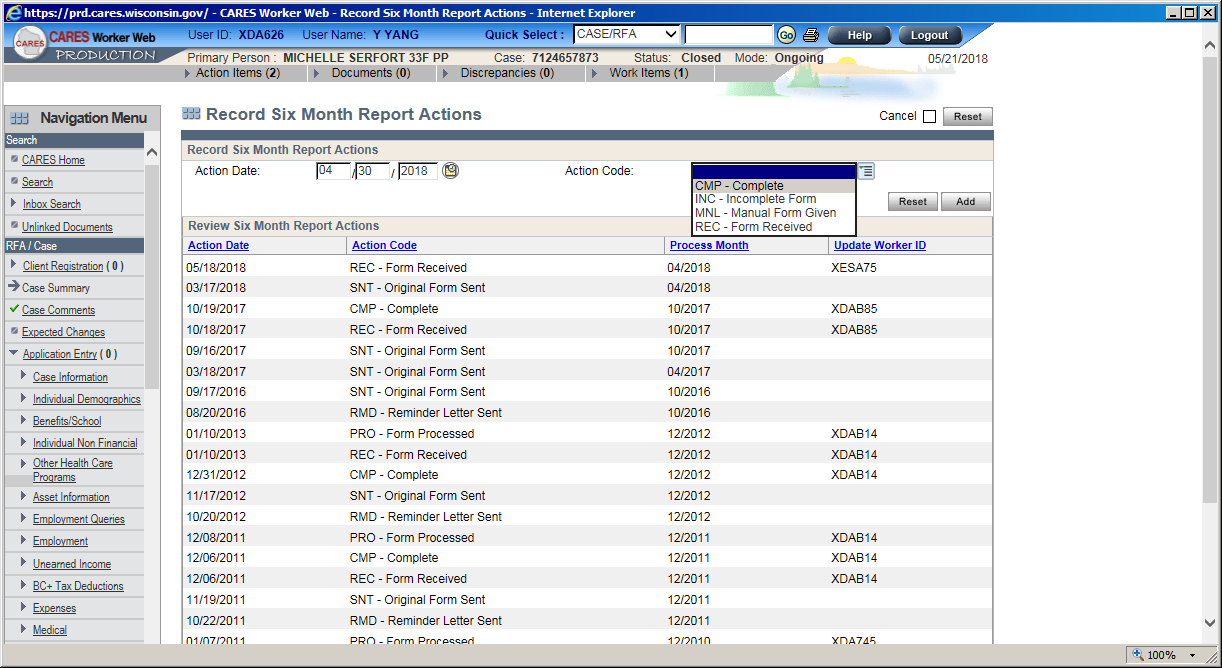 SMRF must have an action completed date that is in the process month (the month it’s due) otherwise CARES will continue to fail the case for lack of SMRF
18
QUIZ
SMRF is due in January and is completed 1/5/17, but verification of new employment is needed, but not provided until 2/8/17. 

1) When did FS close?

2) When can FS open with break in service?

3) What if both the SMRF was completed and all verification provided on 2/25/17? What date would you enter on the View/Record Six Month Report Actions page and the break in service page?

4) What if SMRF and Verification are not provided until 3/2/17?
19
Answers
SMRF is due in January and is completed 1/5/17, but verification of new employment is needed, but not provided until 2/8/17. 

1) When did FS close? 1/31/17

2) When can FS open with break in service? 2/8/17

3) What if both the SMRF was completed and all verification provided on 2/25/17? What date would you enter on the View/Record Six Month Report Actions page and the break in service page? 1/31/17, and 2/25/17

4) What if SMRF and Verification are not provided until 3/2/17. A new application is needed.
20
Break In Service At Review
If the review is not completed in the month it is due, FS will close at the end of the review month. A new application is required. 

If the review is completed in the review month, but the interview is not completed timely, FS will close at the end of the review month. A new application is required.
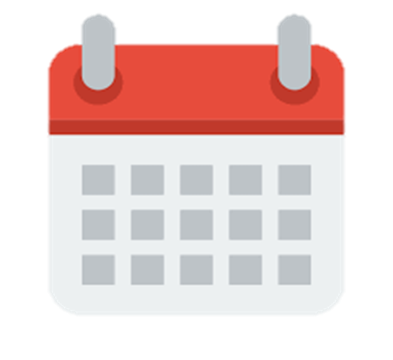 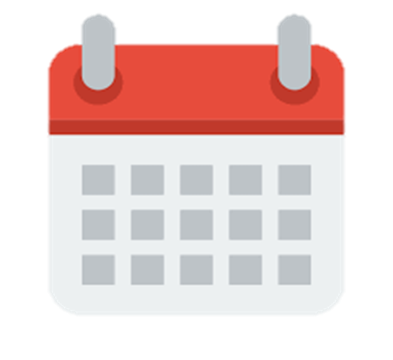 Renewal Month
  No renewal
    No interview

FS closes
New application  required
21
Break In Service At Review
Note: A late review for FS is considered a new application.

If a FS review is received after the review month, the review should be processed as if it is a new application and not a review. The person will have 30 days to complete the interview and verify the information from the application filing date.
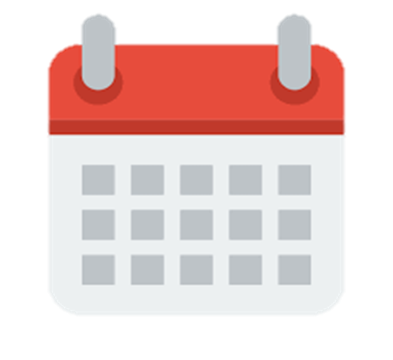 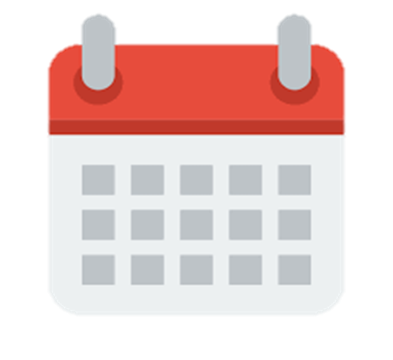 Renewal Month 

  No renewal
    No interview

FS closes
Late renewal received 

  New application
22
Break In Service At Review
If the review is completed in the review month and the interview is completed timely, but verification is required and is not provided by the end of the review month (or the due date), FS will close at the end of the review month.

Use break in service to issue prorated benefits from the date the household provides the required verification, as long as the interview was done timely.
23
Break In Service At Review
The verification must be received during the calendar month following case closure. If verification is not received until the following month, a new application is required.
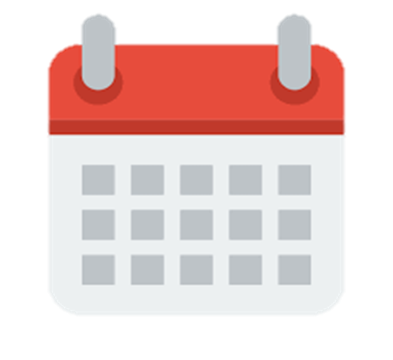 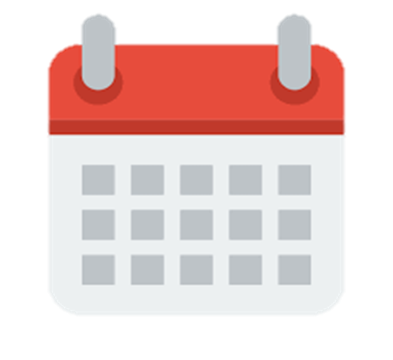 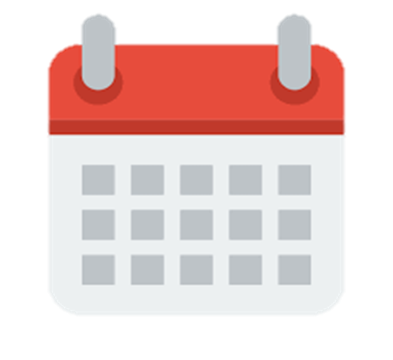 Renewal Month 

Renewal completed. No verification

FS terminated
Month 1

No verification


FS closed
Month 2




New application  required
24
Quiz
FS review is due in January and completed 1/5/17. The interview is completed 1/15/17, and verification of a new job is needed. Verification of the new job is not provided until 2/6/17.

1) When did FS close? When can FS open with break in service?

2) What if the interview was not completed and the person called to complete it 2/5/17?

3) What if the interview was completed 1/31/17, and the verification was provided 2/8/17?
25
Answers
FS review is due in January and completed 1/5/17. The interview is completed 1/15/17, and verification of a new job is needed. Verification of the new job is not provided until 2/6/17.

1) When did FS close? When can FS open with break in service? 1/31/17, 2/6/17

2) What if the interview was not completed and the person called to complete it 2/5/17? A new application should be done 2/5/17.

3) What if the interview was completed 1/31/17, and the verification was provided 2/8/17? Verification is timely, so break in service is not needed. FS opens 2/1/17.
26
FoodShare: 60 Days Verification at Application
After denial of a FS application for failing to provide verification within 30 days (interview was done timely), if the household provides all requested verification to the local agency during the period on or after the 31st day, but no later than the 60th day from the filing date, allow FS to open without requiring a new application or interview.
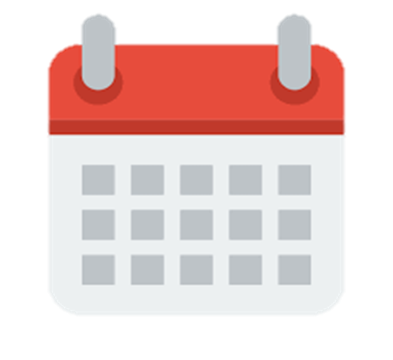 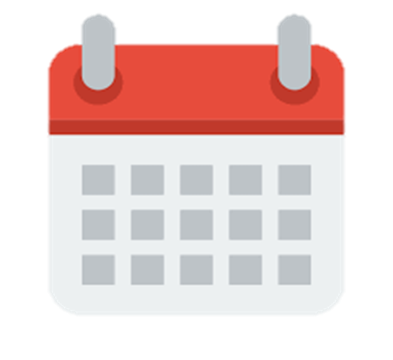 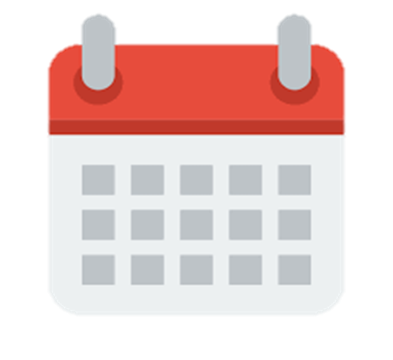 No verification

FS denied
Verification received 57 days from the filing date
FS open w/ break in service
4/20 Application


FS pending
27
FoodShare: 60 Days Verification at Application
When verifications are submitted within 30 days following the denial date, the Income Maintenance worker must update the FoodShare Request Date to the date the verification was submitted and determine eligibility from that date forward using the information and signature provided on the original application.

Benefits will be prorated from the date all verification is received, and the certification period will begin with the month the benefits started.
28
FS Request Page in CWW
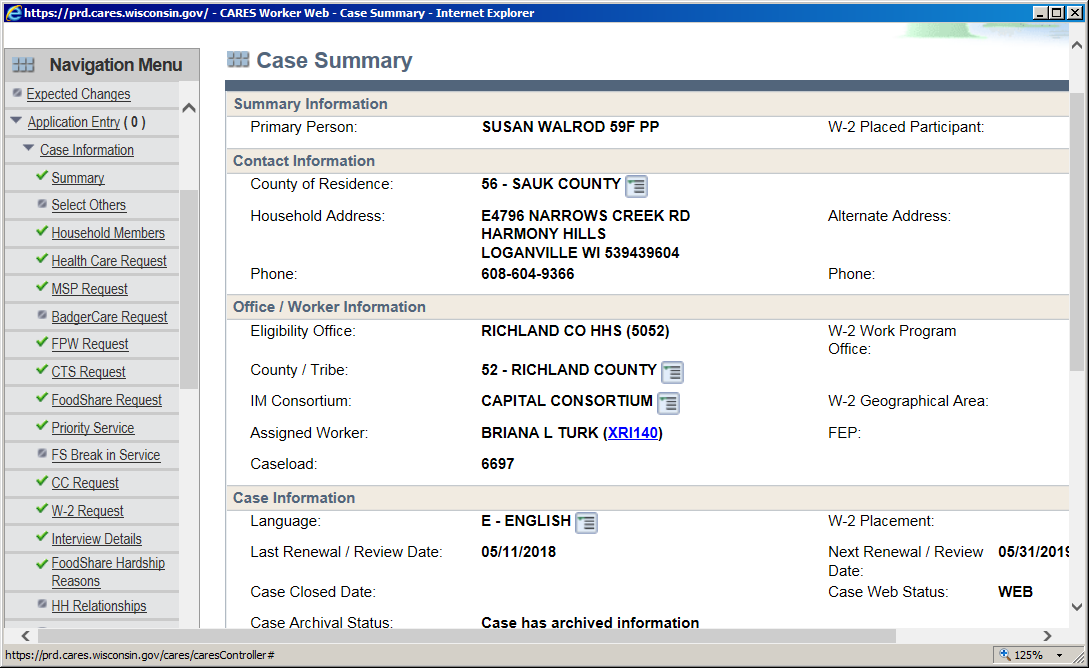 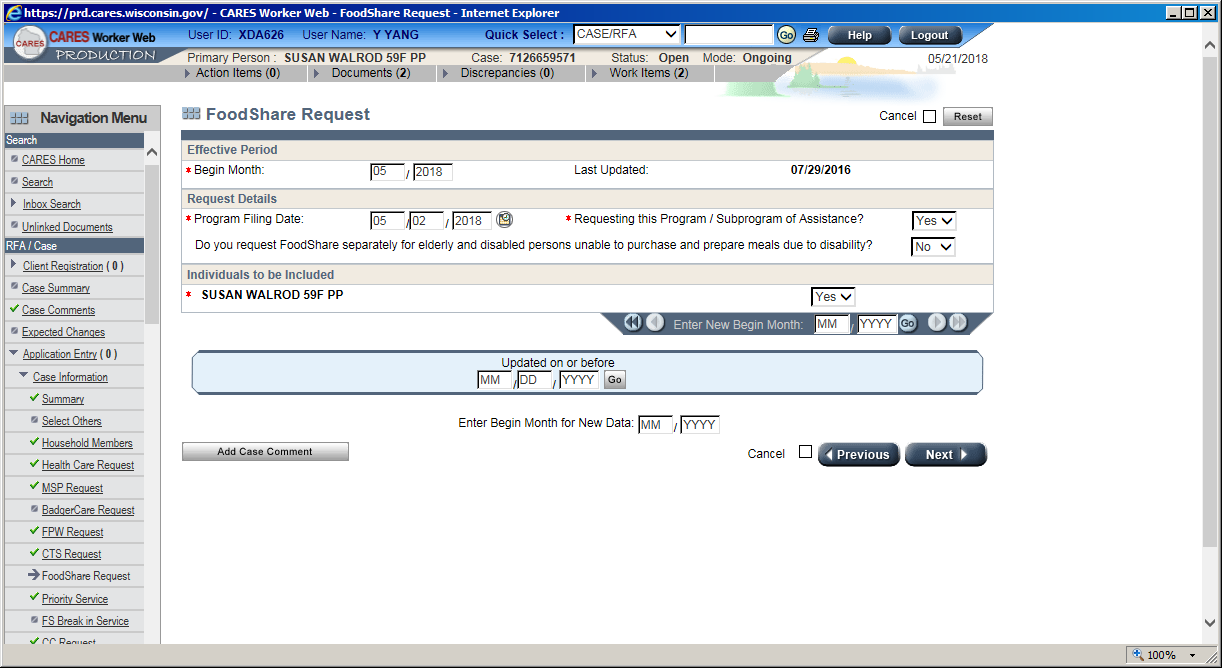 29
FS Break In Service Page in CWW
When opening under Break In Service, CARES will:
Prorate benefits from the date entered on the “Date when the requirements were met” field.
Retain the original certification period and SMRF date.
Not require a signature or interview.

Note: Workers should not update the date on the FoodShare Request Page when re-opening a case using the Break In Service page.
30
FS Break In Service Page in CWW
31
Things to consider- New app needed?
Was FS interview completed timely?

Were all verifications provided by the end of the month following closure?

Does the 60 days verification at application policy apply?

Was the SMRF received by the end of the month following the process month?
***Should we just do a new app so they don’t lose benefits or have them send in SMRF/verification for break in service?***
Give them the option to do a new application, and let them decide and CASE COMMENT their decision! A new app sets a new filing date and could save them lost FS dollars $$$
32
Process At A Glance
33
Case Closed for Other Reason
34
Case Closed At SMRF
35
Case Closed At Review
36
Desk Aid
Capital Consortium Website
https://capital-im.com/DeskAids/Multiple_Programs/requests_for_verification.pdf
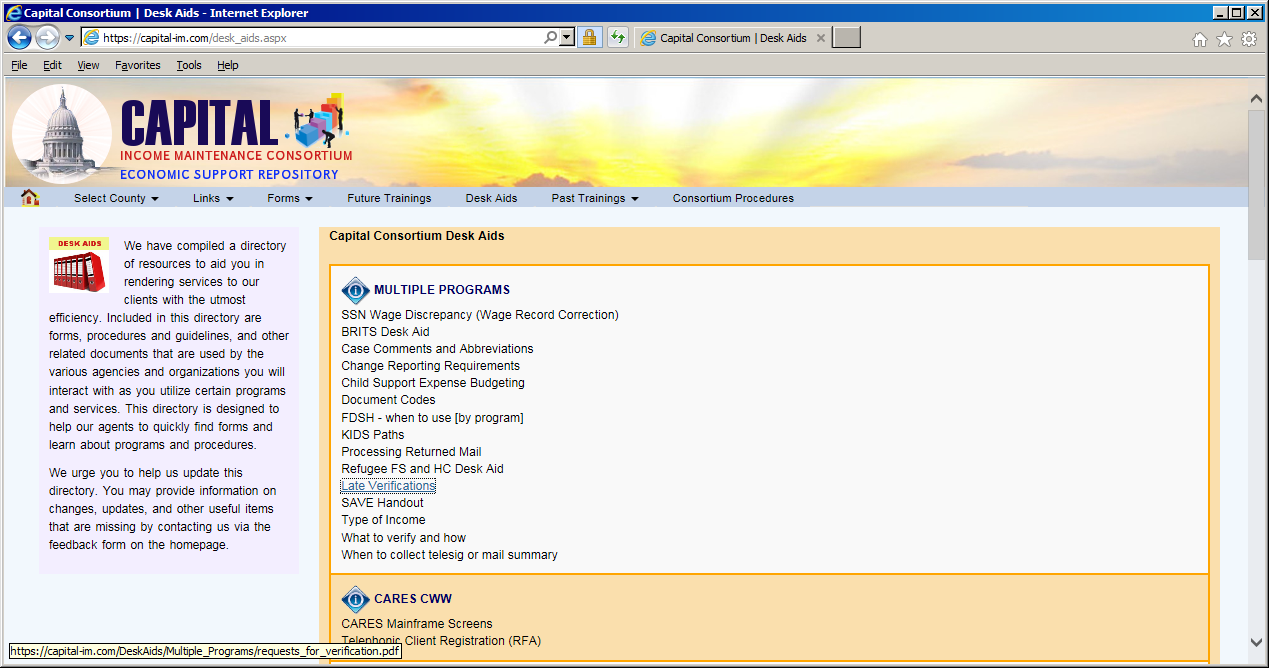 37
Questions?
38